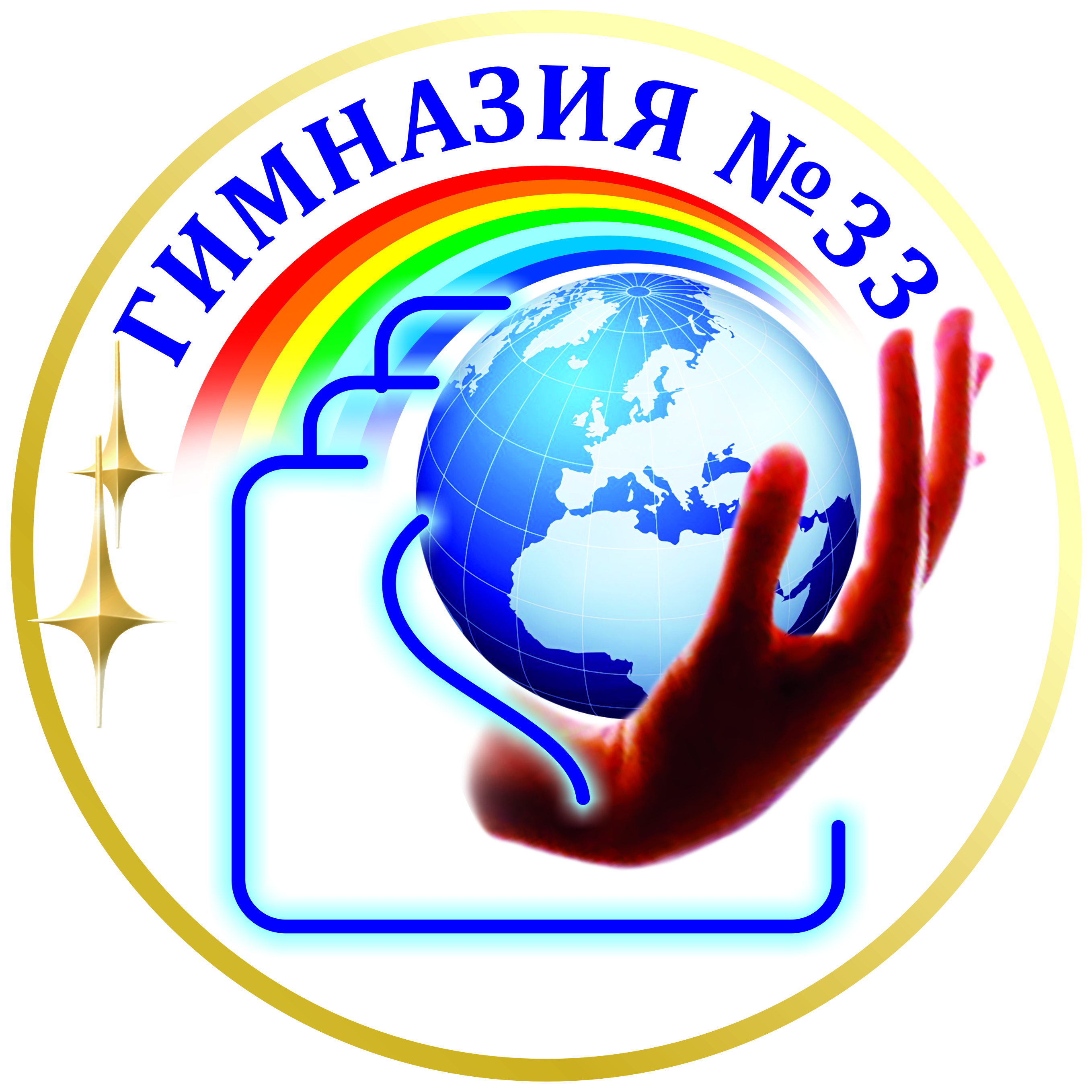 Формирование коммуникативных действий
при использовании технологии смешанного обучения в начальной школе
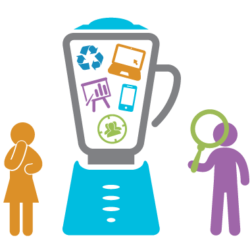 Вачегина Н.П., Гладких Е.А.,
 учителя начальных классов МАОУ «Гимназия №33» г. Перми
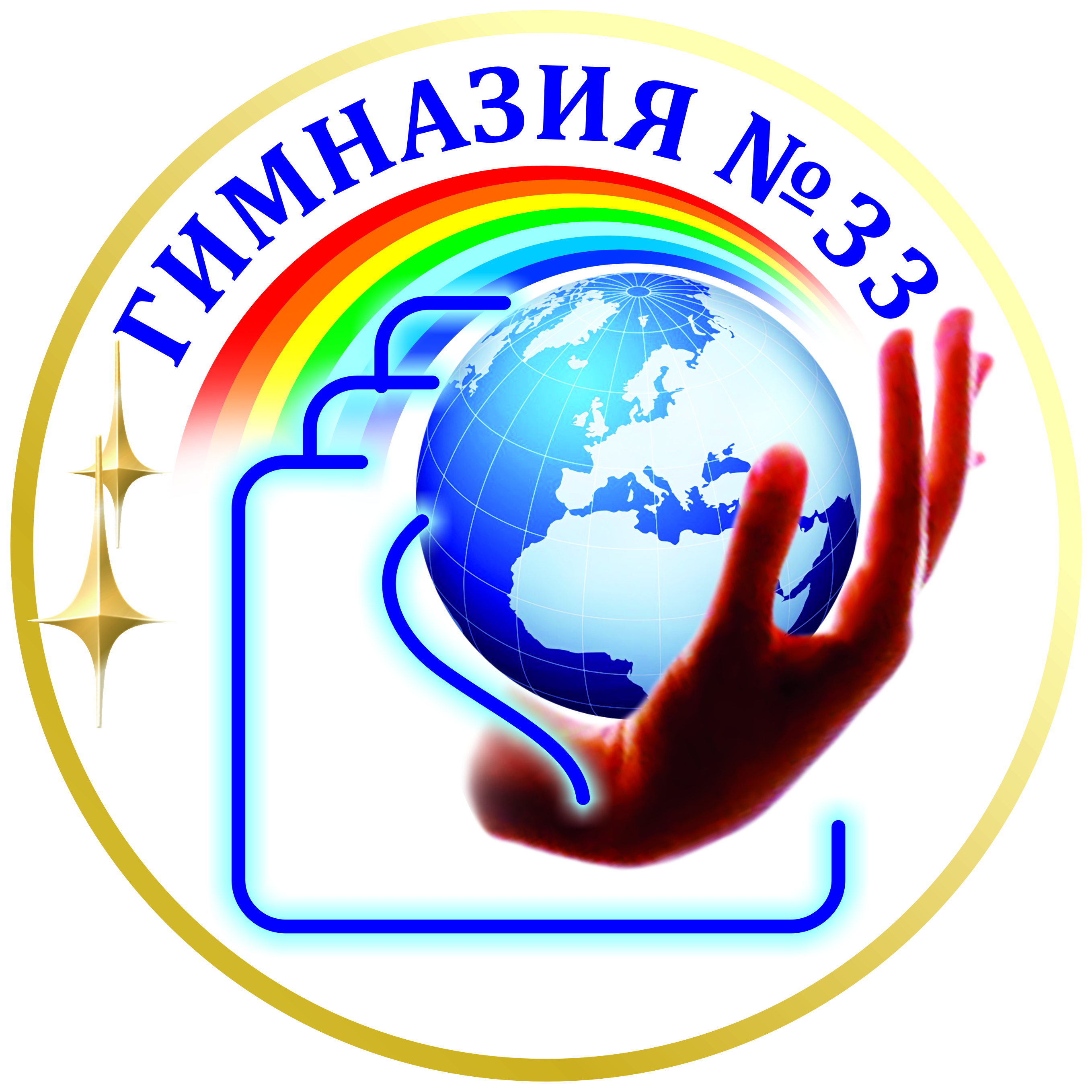 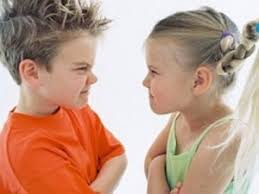 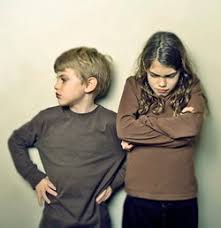 ?
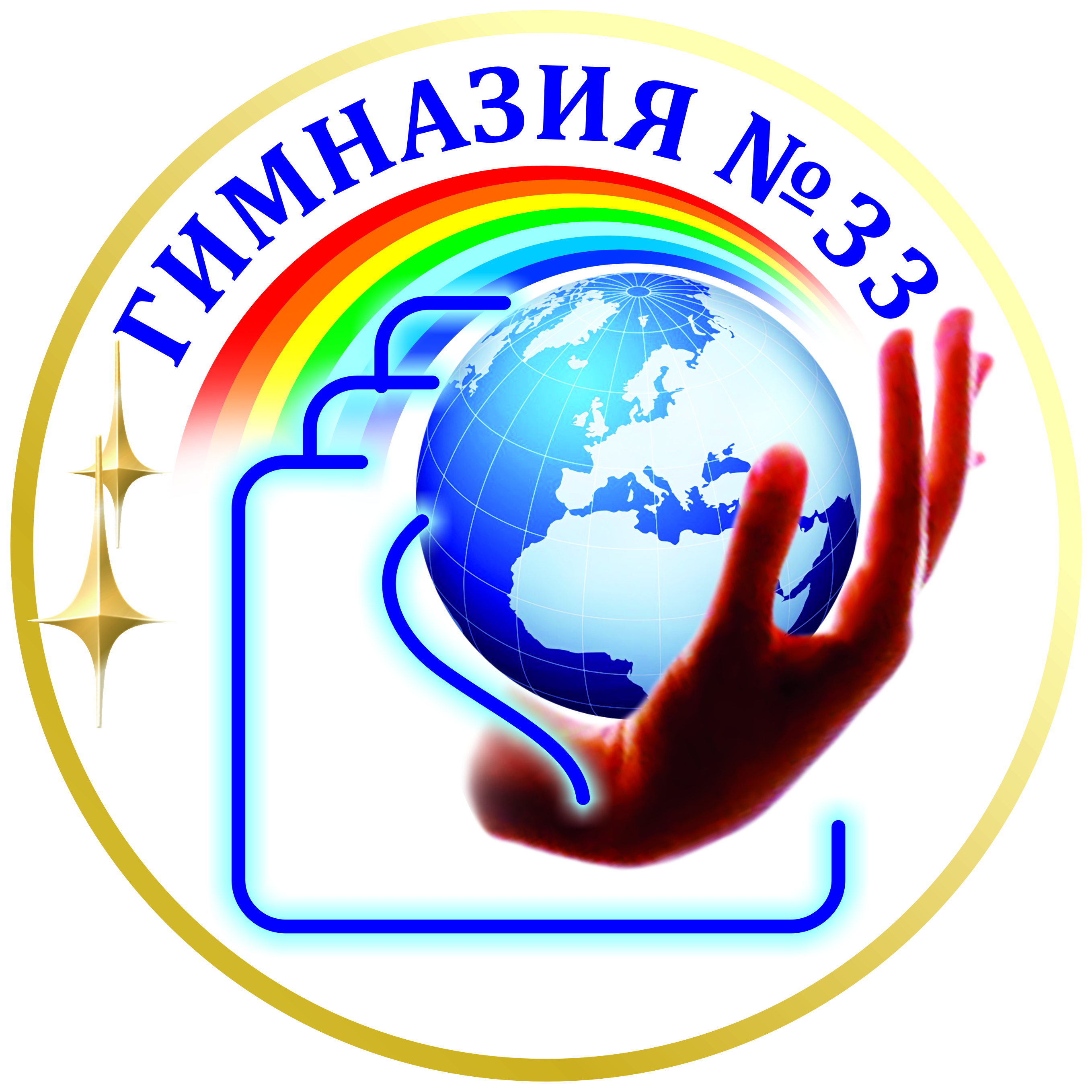 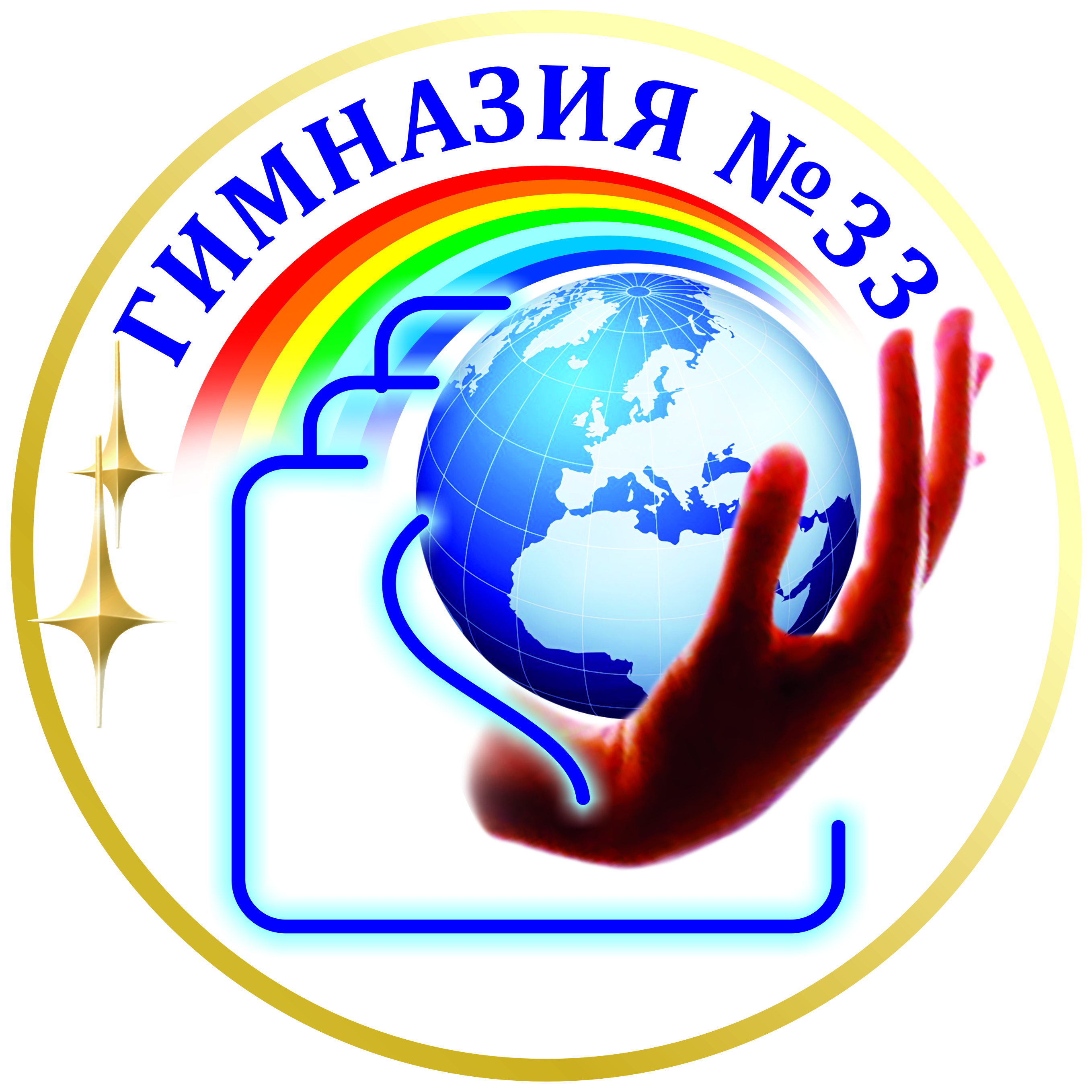 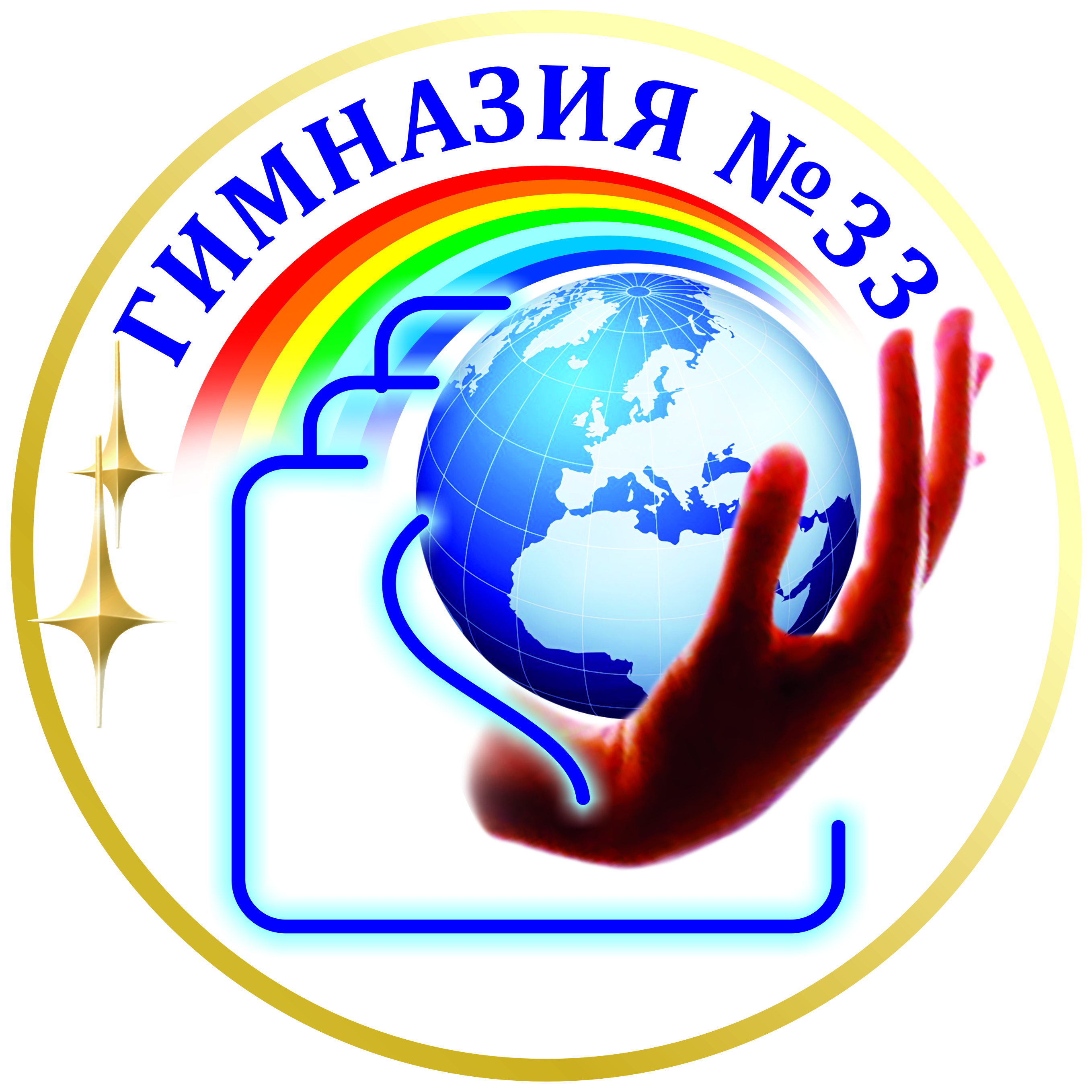 Три рабочие зоны
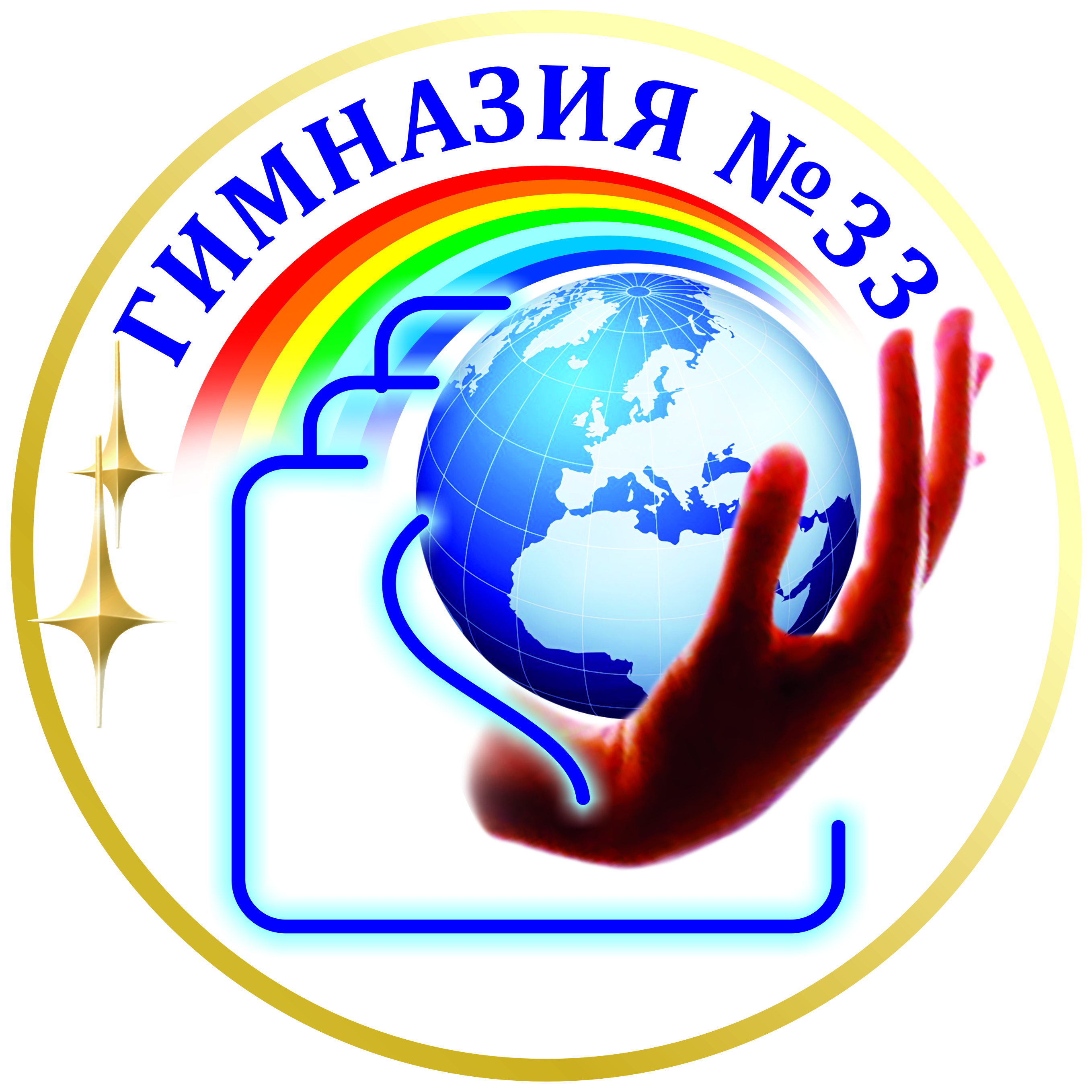 Работа в онлайн - режиме
Онлайн-зона (МакеTest)
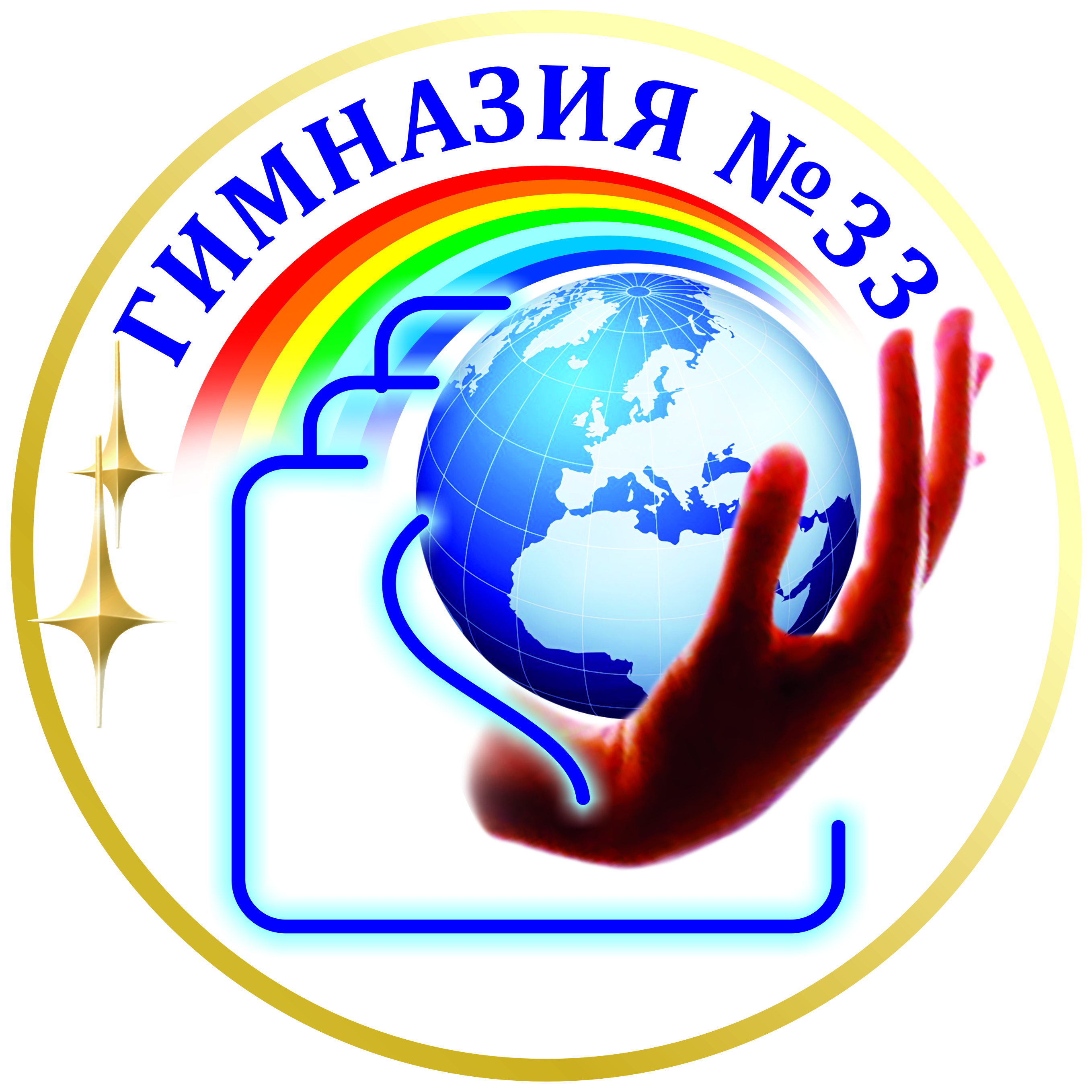 Работа с учителем
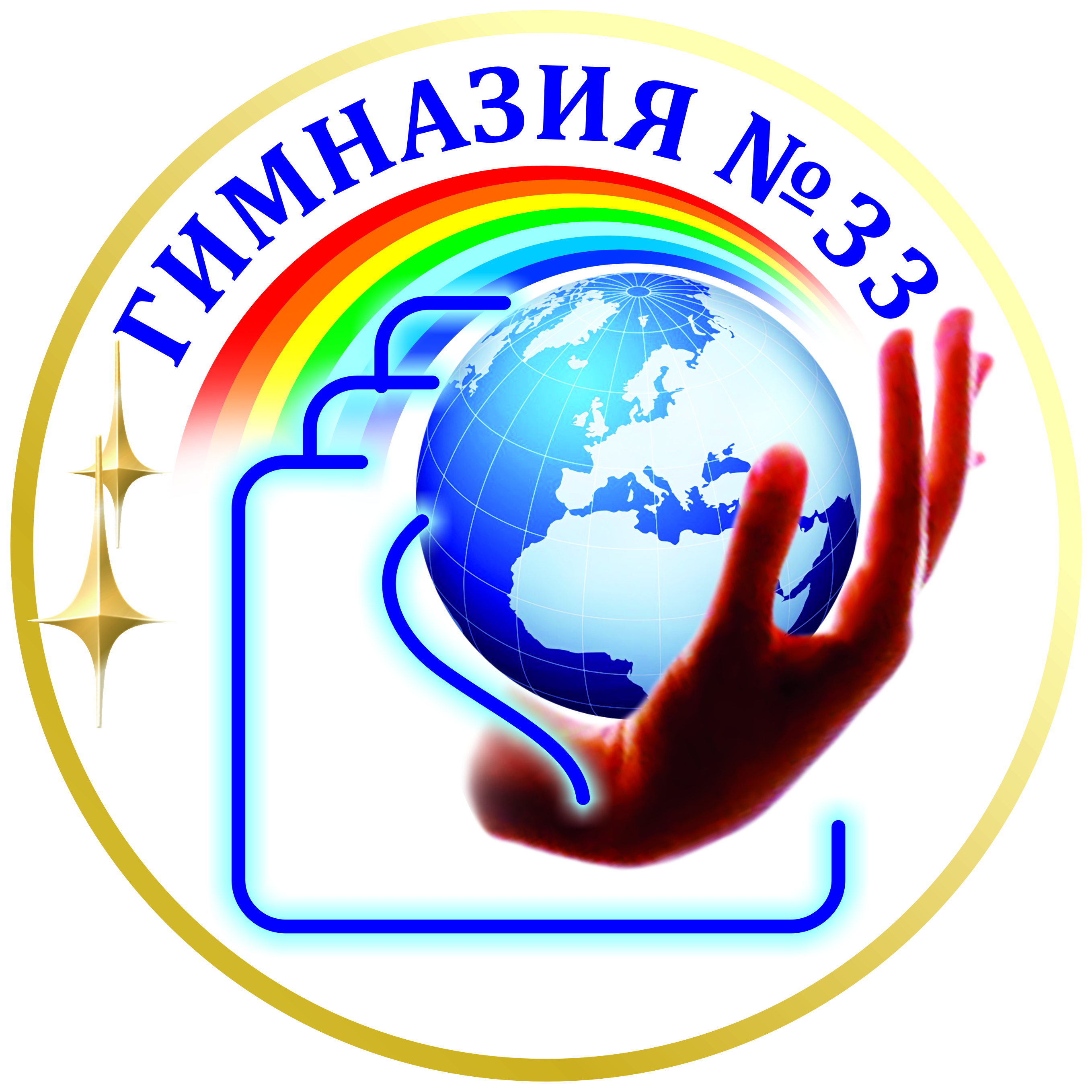 Работа в группах
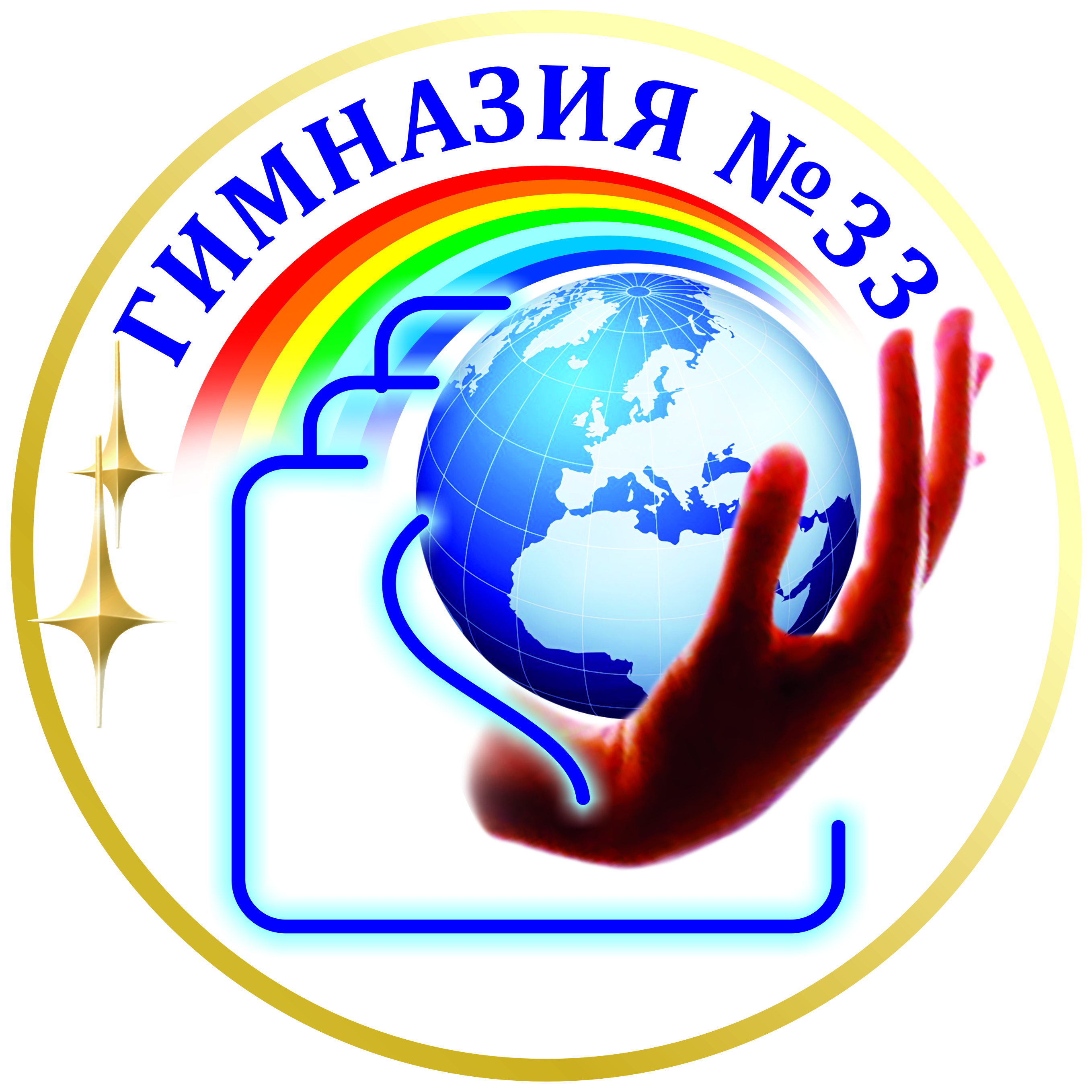